Секреты здоровья
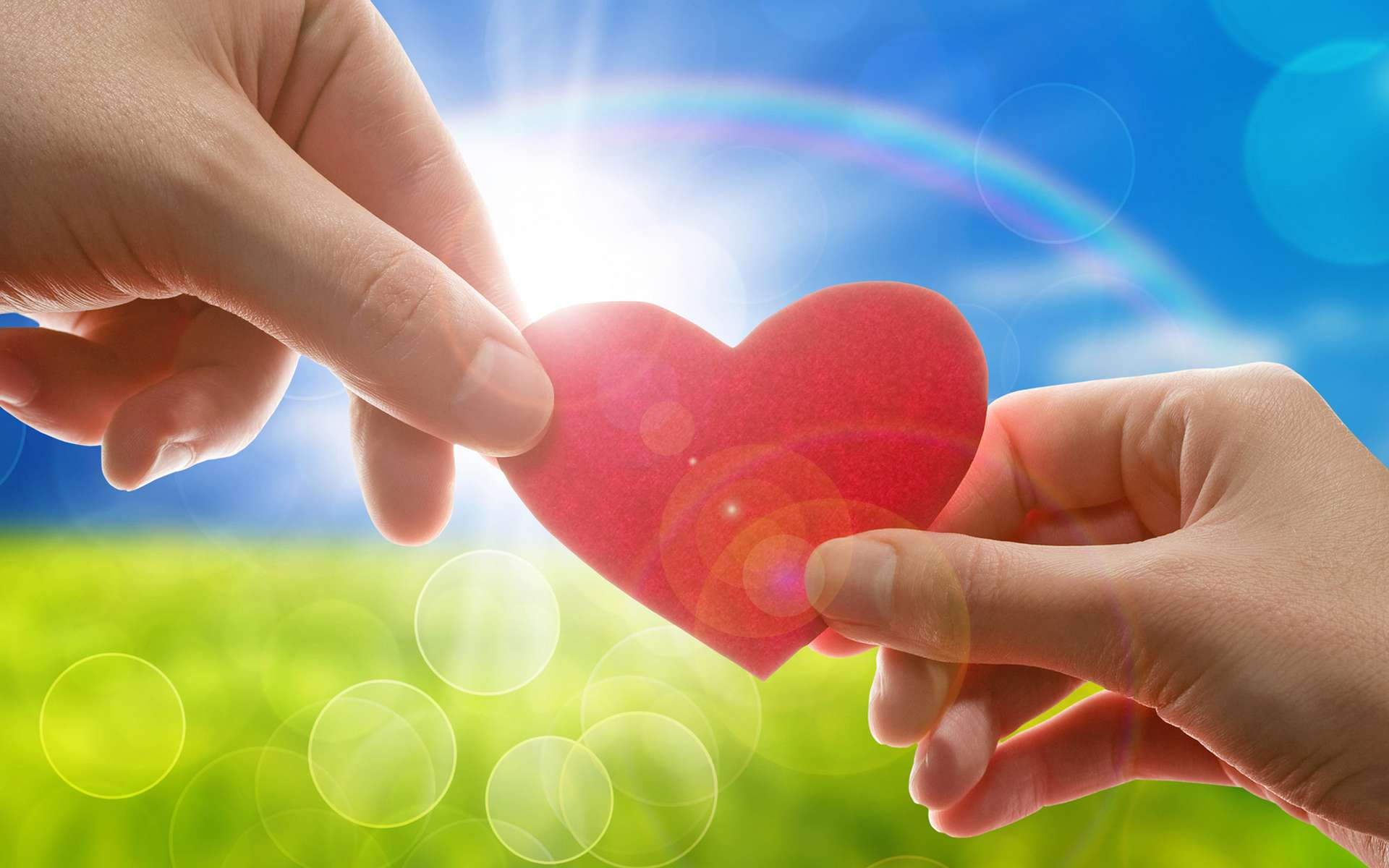 Выполнила п.д.о.
Вяльчина И.В.
[Speaker Notes: Здравствуйте ребята. В нашем детском саду началась Неделя Здоровья. 
И сегодня в спортивном зале будет проходить  квест "Секреты здоровья" с элементами стретчинга. А что такое стретчинг? (Ответы детей) Правильно. Стретчинг- это упражнения на развитие гибкости. Участвовать в игре могут все желающие. В игре предлагается раскрыть секреты здоровья и если участник проходит игру успешно, он получает "Паспорт ЗОЖ".   
Какого ваше решение? Есть ли желающие сыграть?]
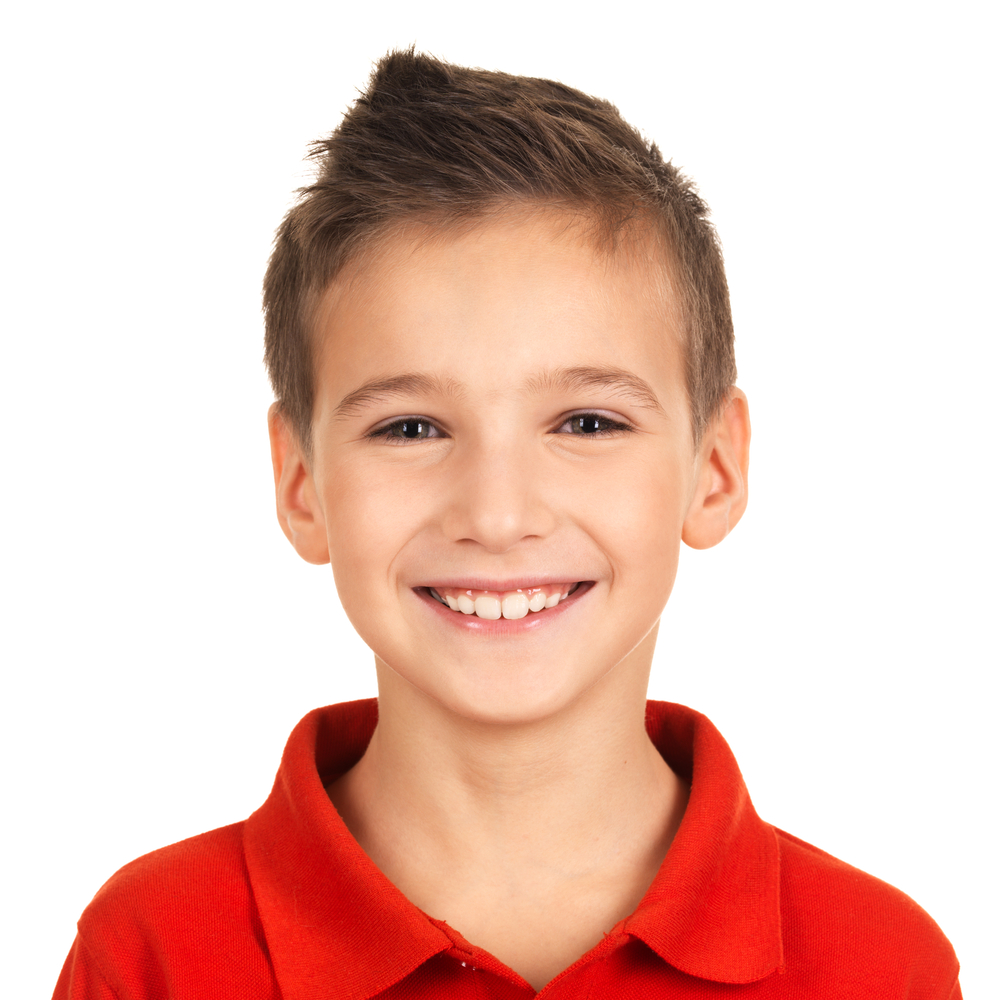 [Speaker Notes: Знакомьтесь, это Витя. Он вчера приехал вместе с родителями  на каникулы к бабушке с дедушкой в деревню.]
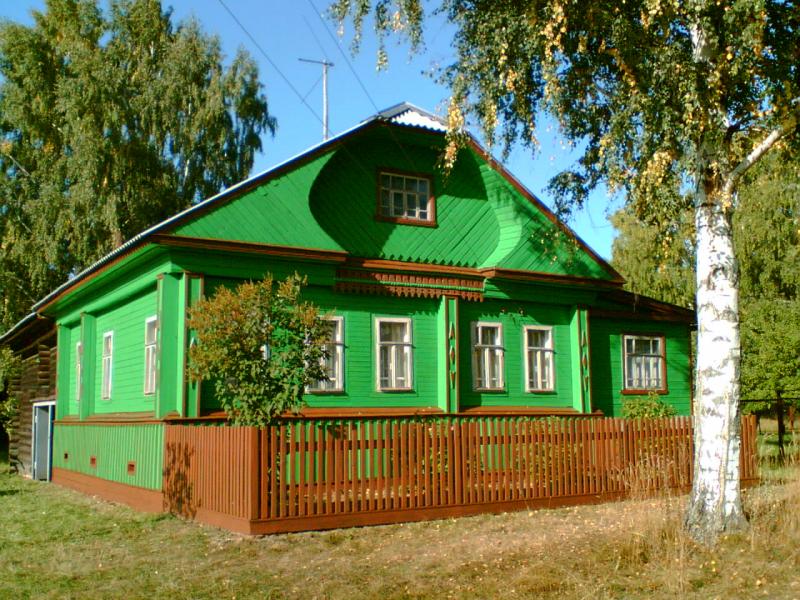 [Speaker Notes: Это тот самый дом.]
Секрет № 1 
С чего должно начинаться утро у Вити, если он хочет быть здоровым?
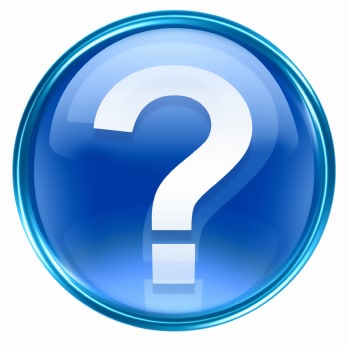 [Speaker Notes: Начинаем раскрывать секреты здорового образа жизни.
Секрет № 1 С чего должно начинаться утро у Вити, если он хочет быть здоровым?]
Зарядка
Личная гигиена
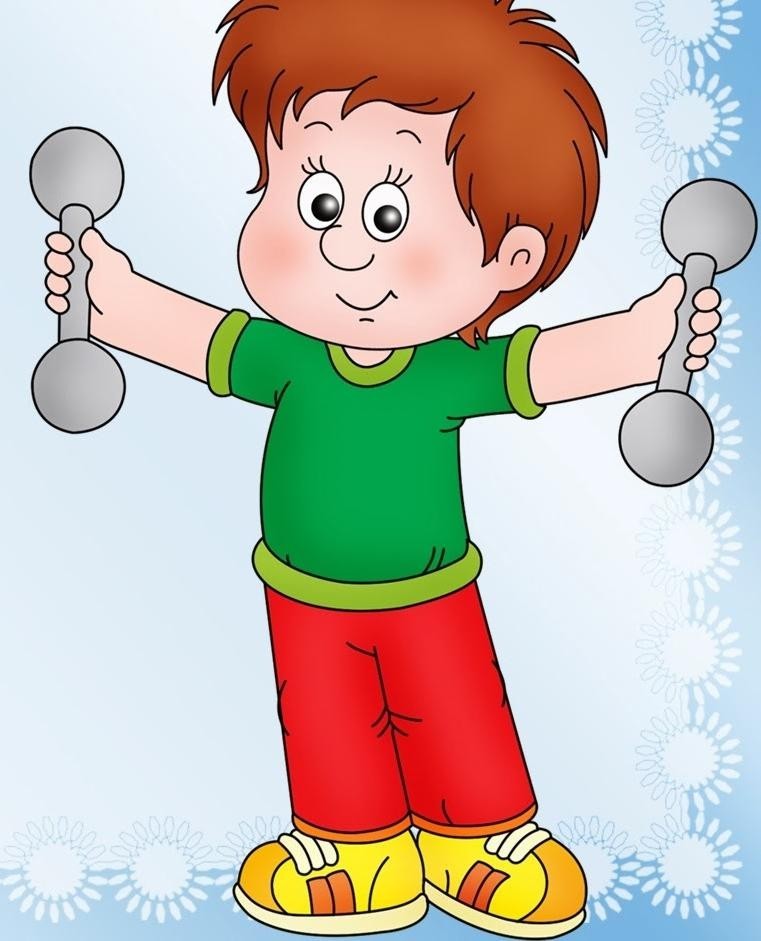 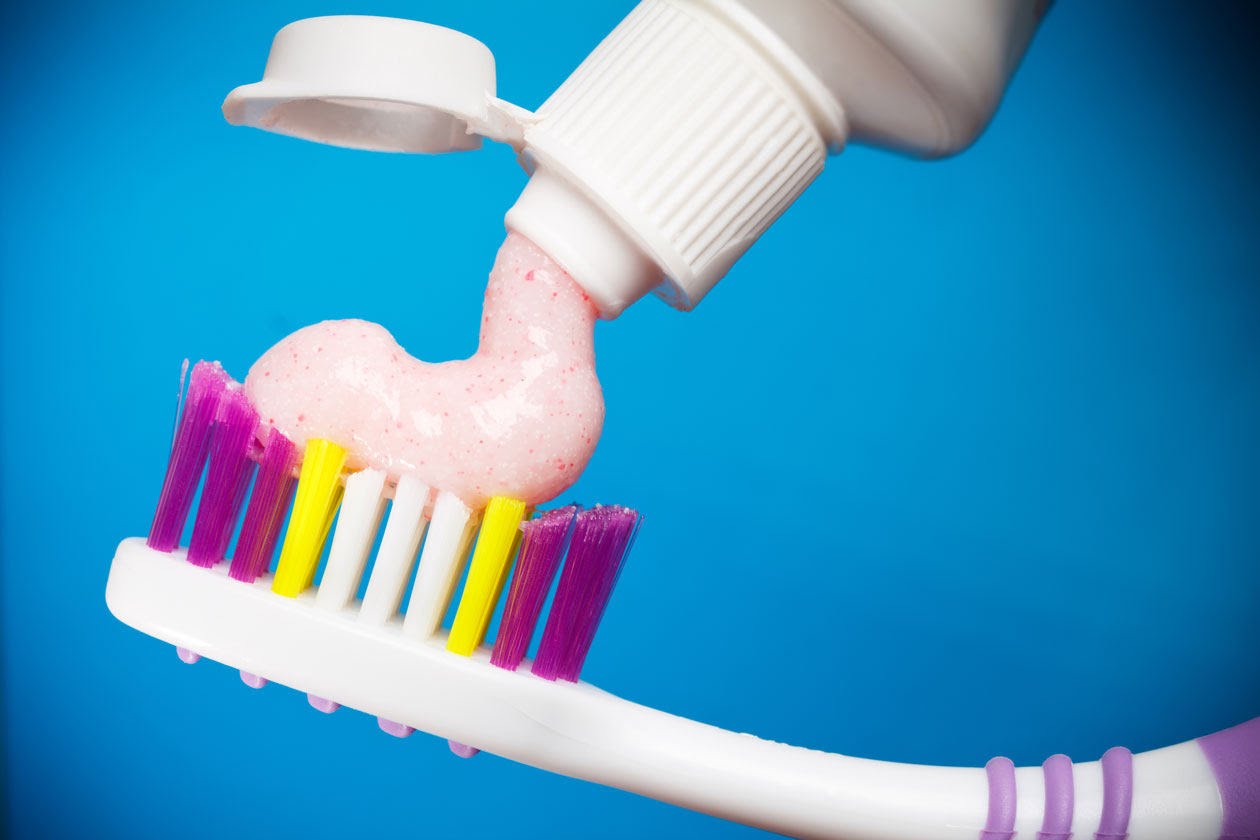 [Speaker Notes: Зарядка, чистка зубов, зарядка.]
Секрет № 2
Как должен питаться Витя, 
чтобы быть здоровым?
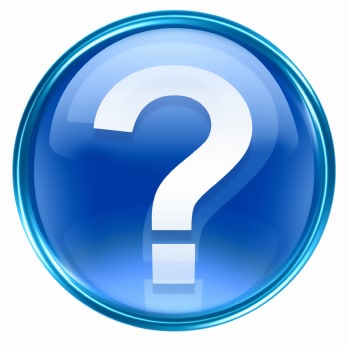 [Speaker Notes: Секрет № 2 Как должен питаться Витя, чтобы быть здоровым?]
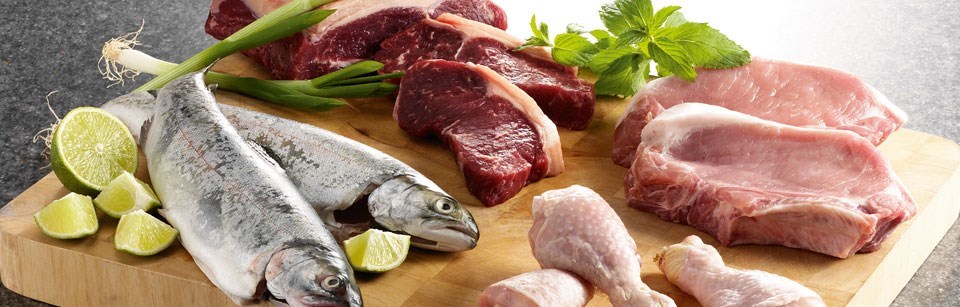 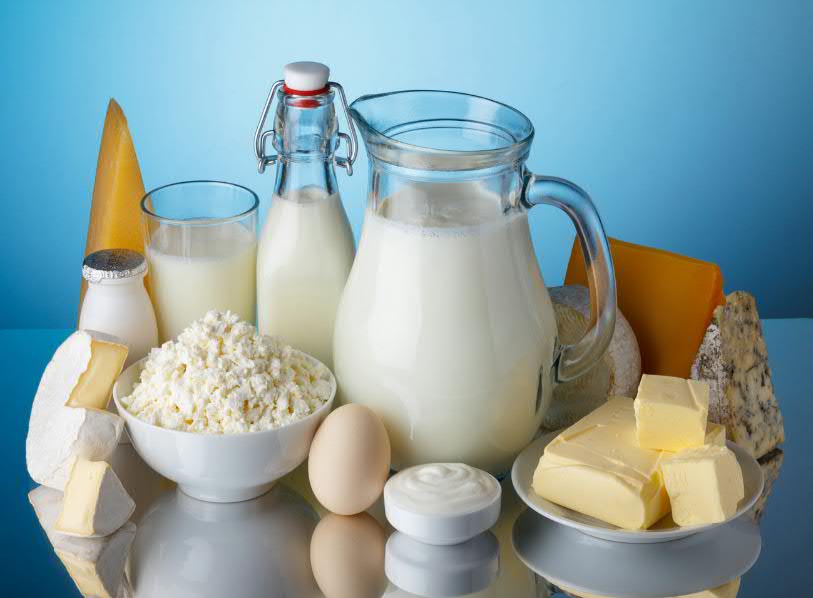 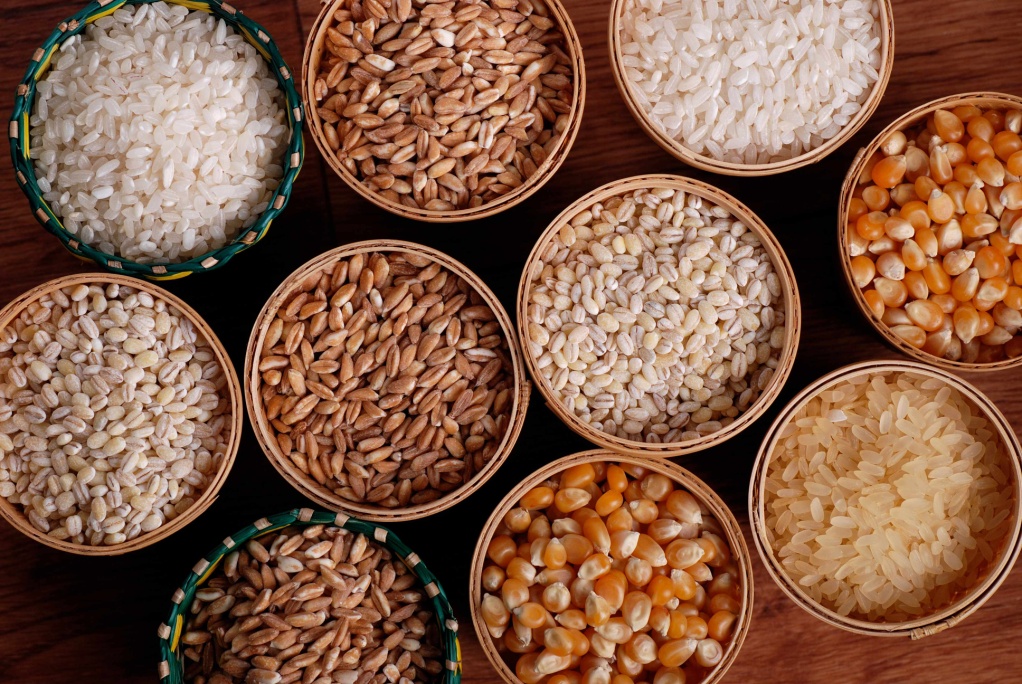 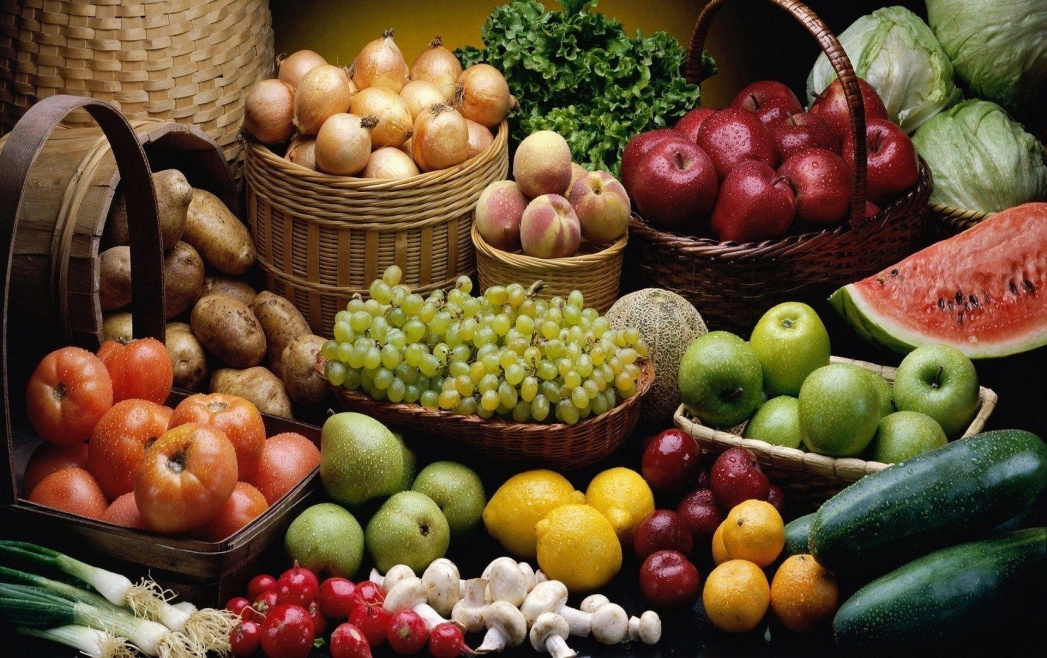 [Speaker Notes: Питание разнообразное. Овощи, фрукты, ягоды, крупы...]
Секрет № 3
Что такое гигиена быта?
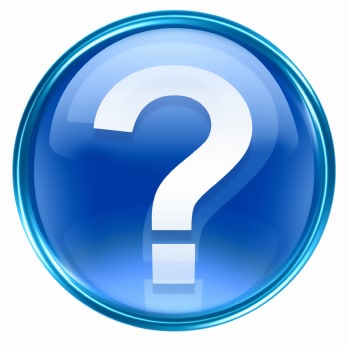 [Speaker Notes: Секрет № 3. Дом нужно тоже содержать в порядке.  Гигиена быта.]
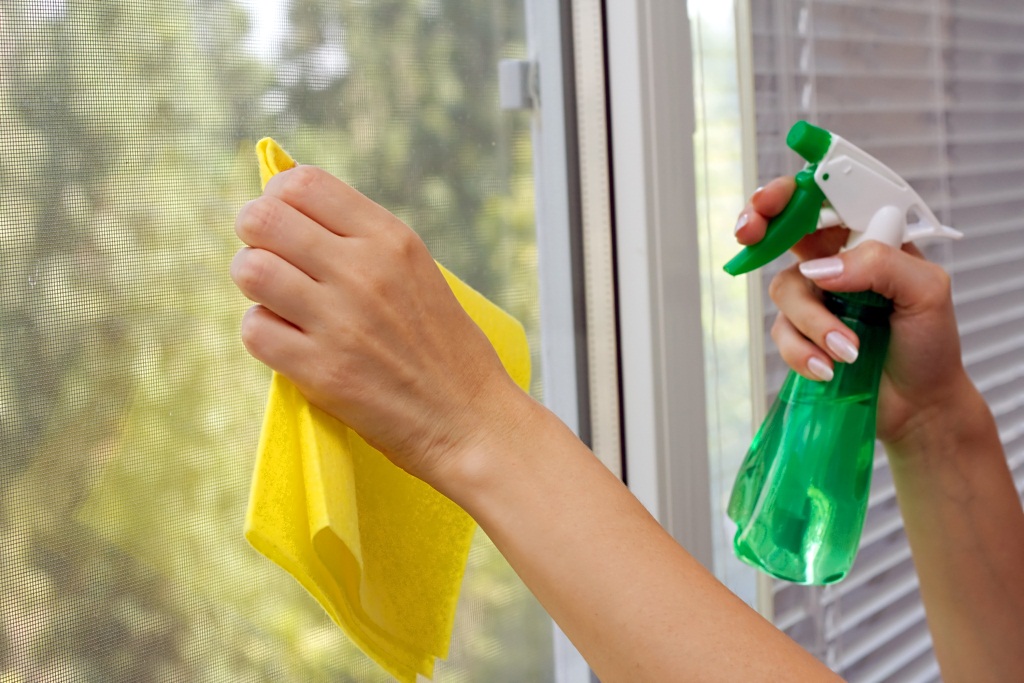 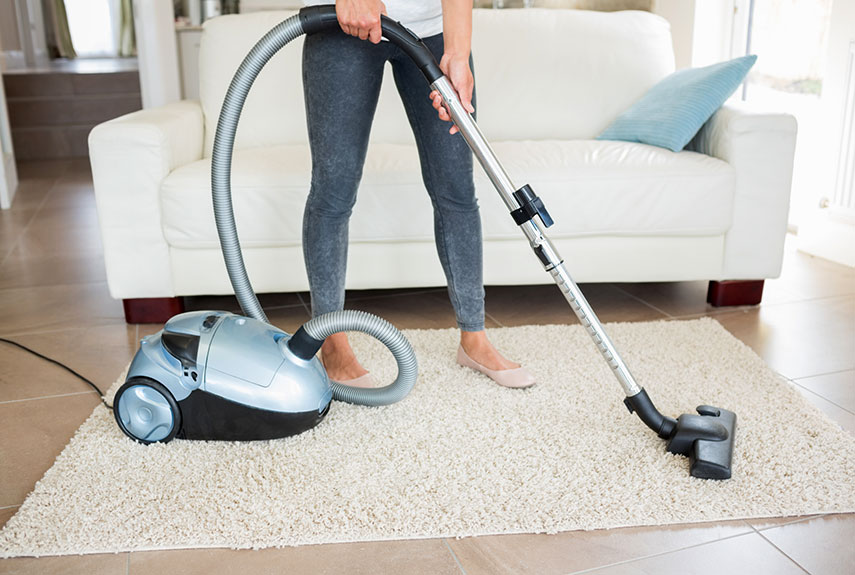 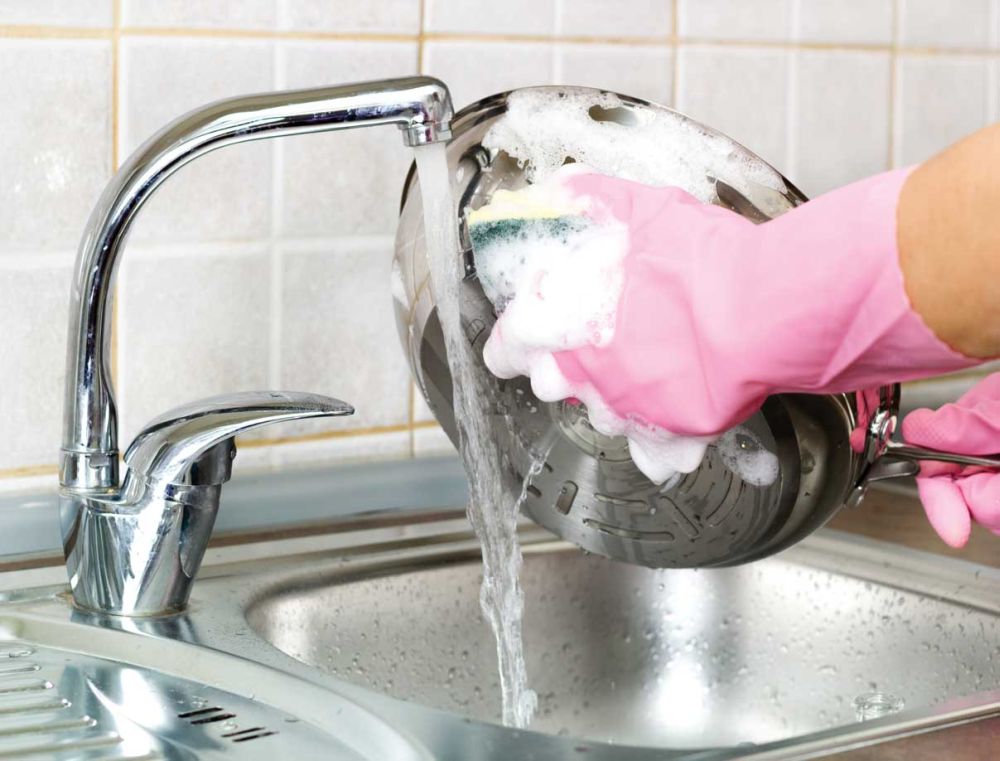 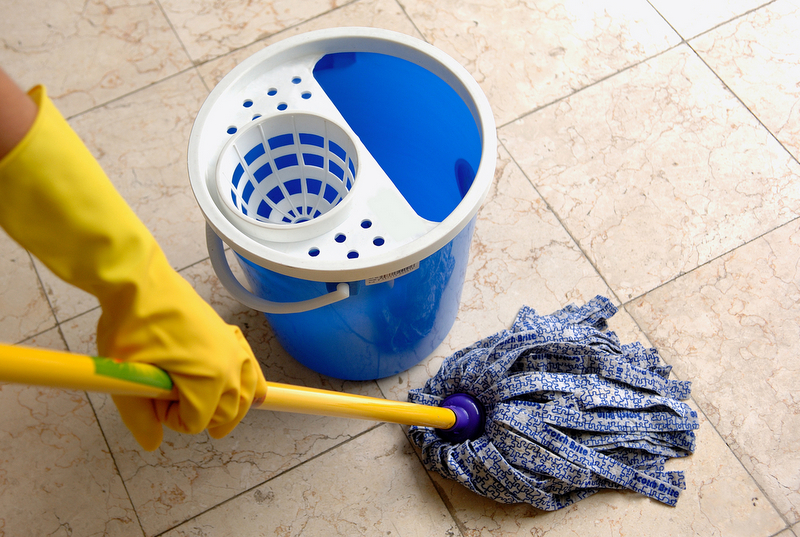 [Speaker Notes: Мама с бабушкой занимались уборкой дома. А папа и дедушка ушли на рыбалку. Озеро находилось совсем рядом.]
Секрет № 4
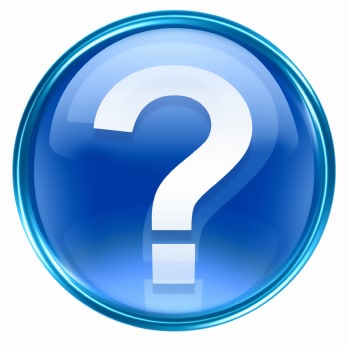 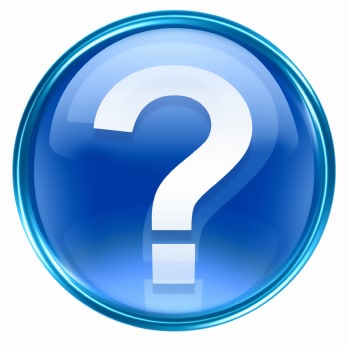 Что выбрать ?
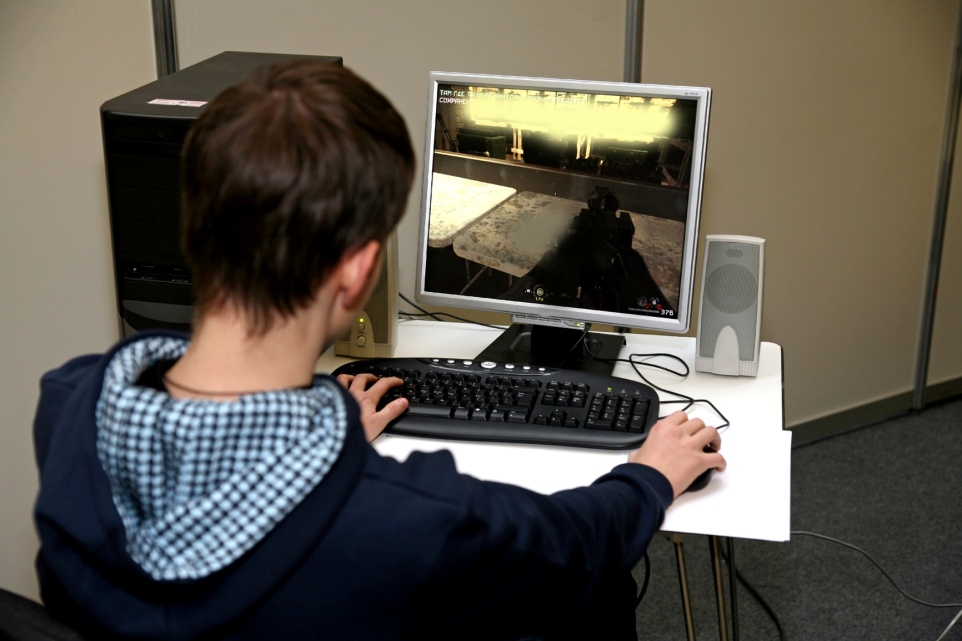 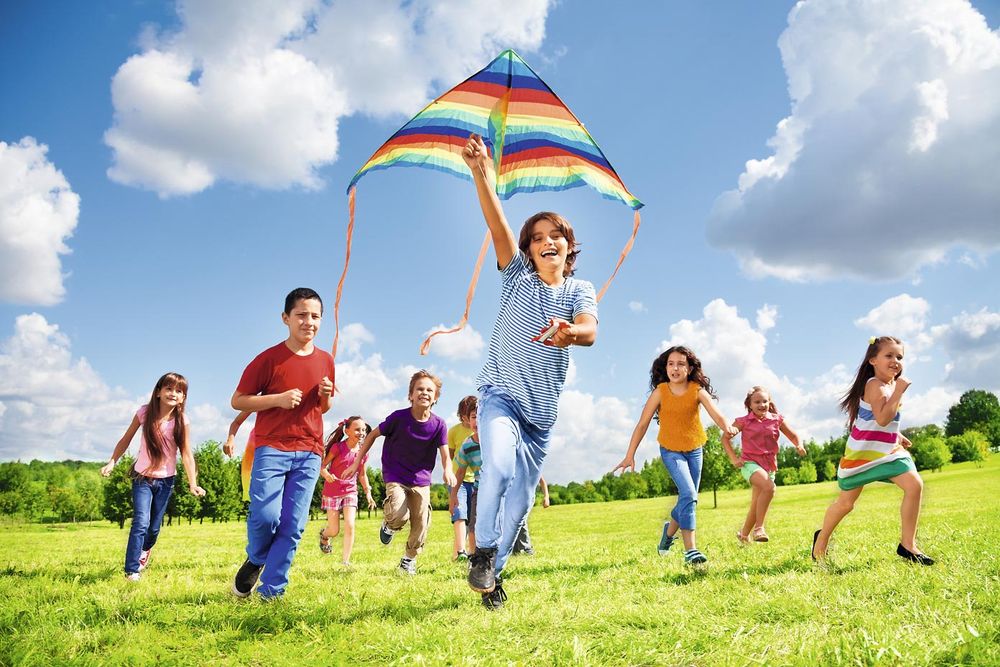 [Speaker Notes: Секрет № 4. Бабушка предложила сходить поиграть на улицу, или поиграть за компьютером. 
Какие нужно  выбирать игры, чтобы сохранить здоровье?]
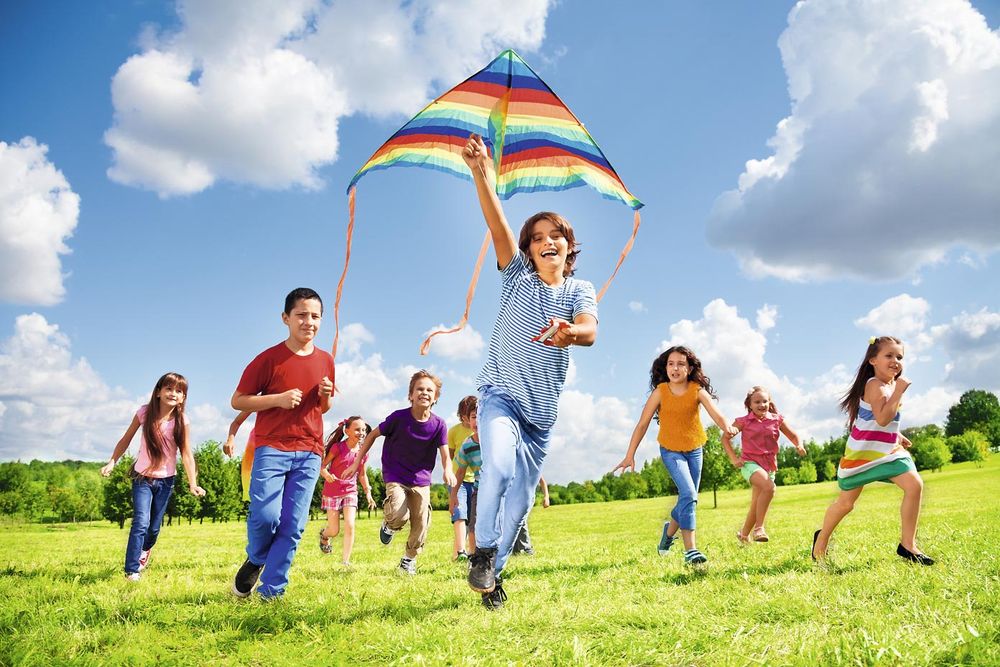 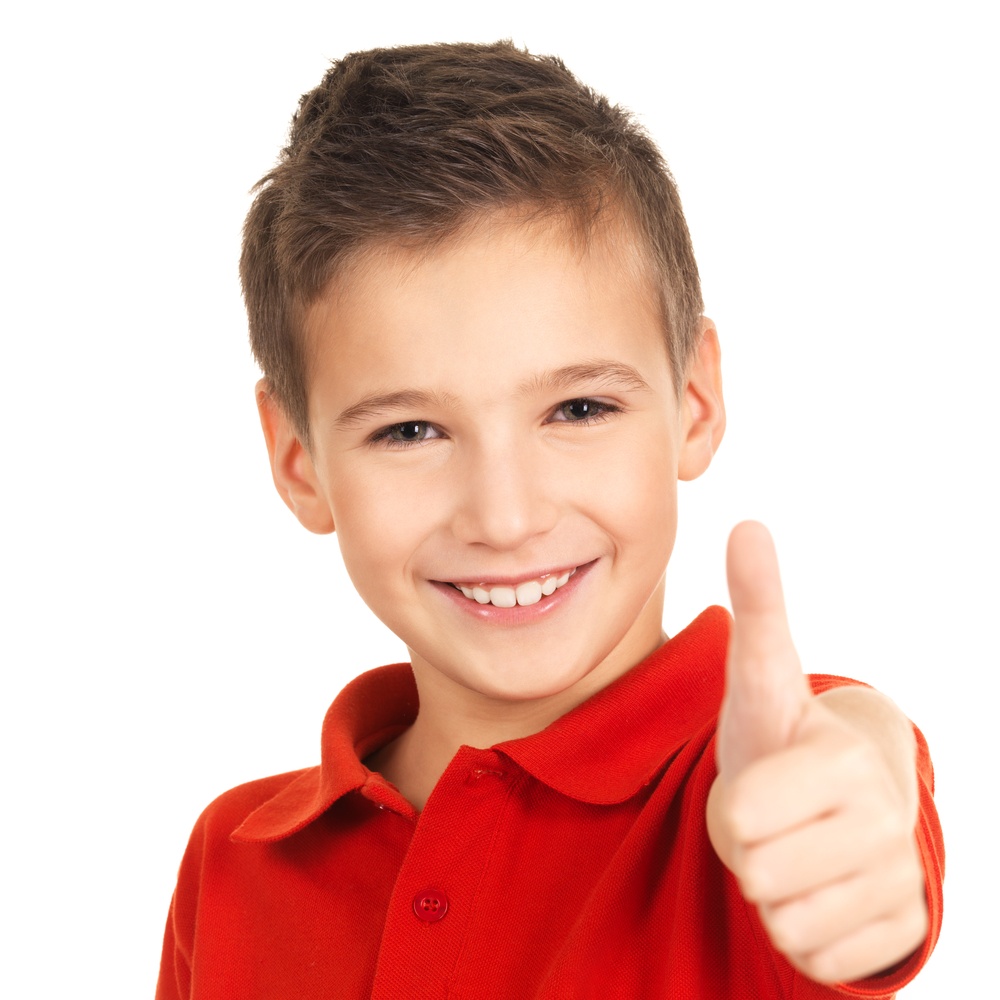 В путь!
[Speaker Notes: В путь!  Ходьба обычным шагом]
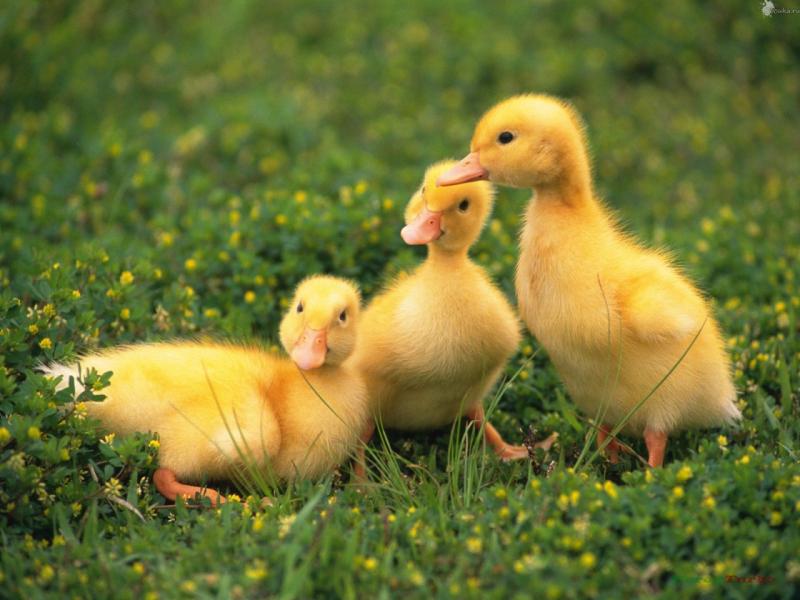 [Speaker Notes: Идем как утенок руки за спину, ногу ставим перекатом с пятки на носок]
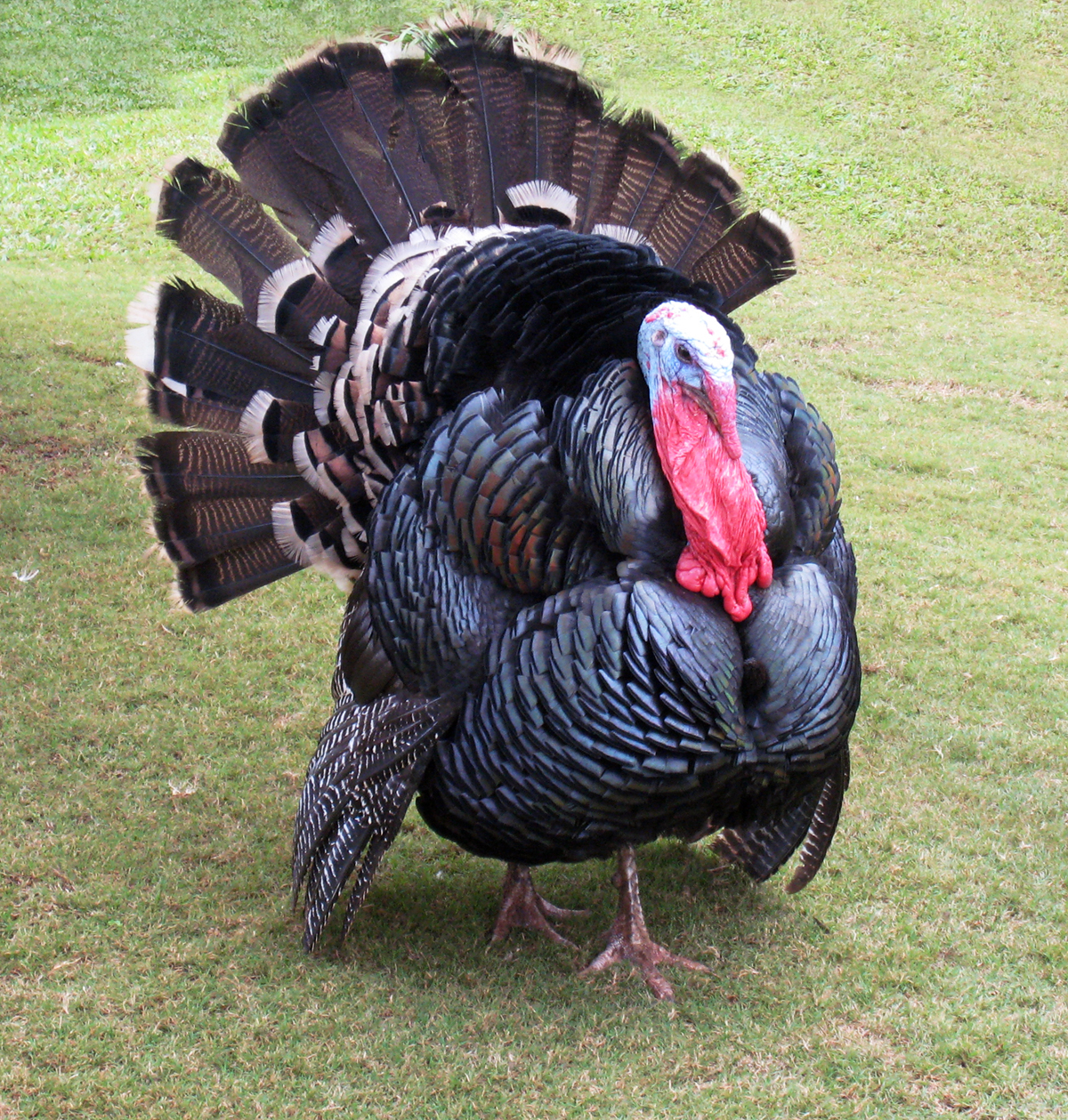 [Speaker Notes: … как индюк на внешней стороне стопы, руки чуть в стороны]
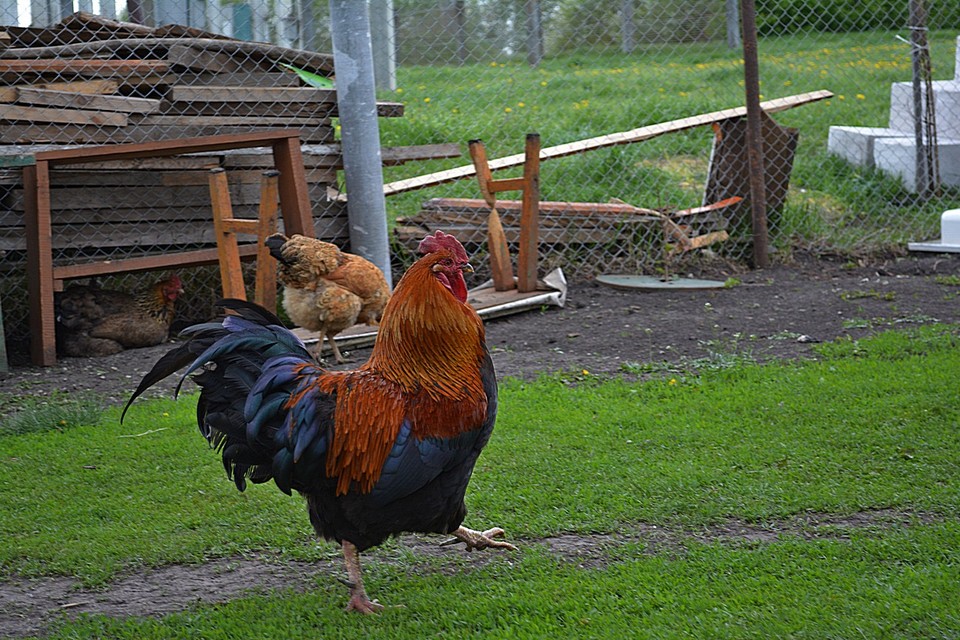 [Speaker Notes: … как петух высоко поднимая колени, руки назад]
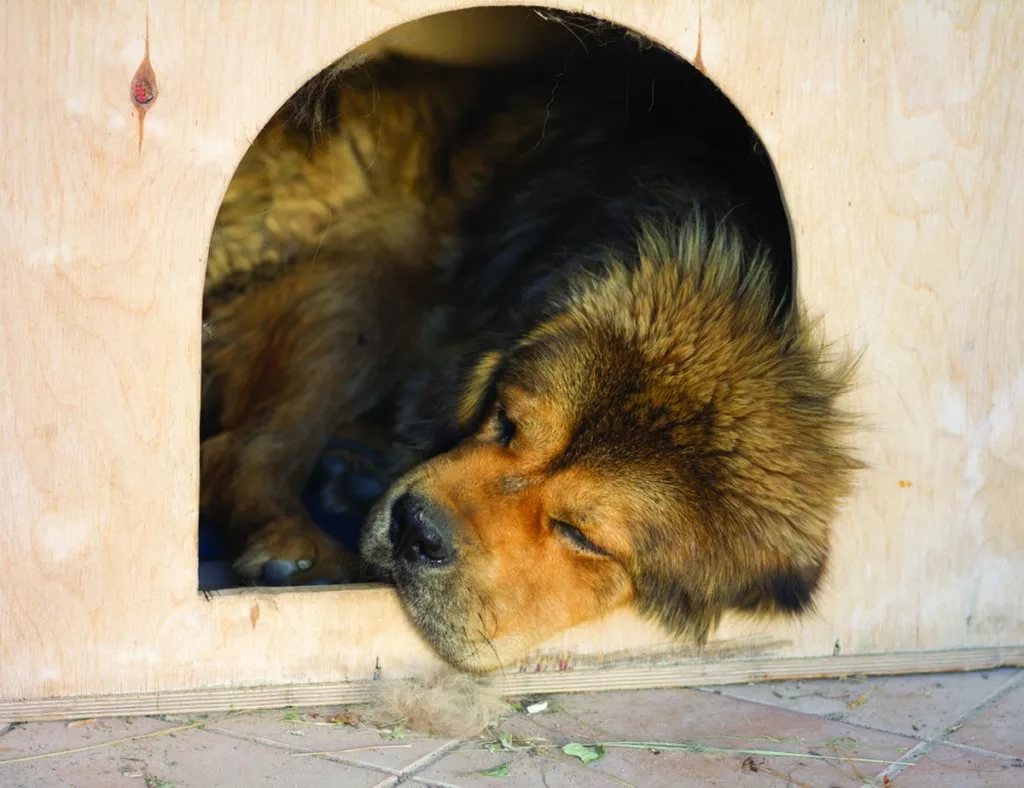 [Speaker Notes: … крадучись на полусогнутых ногах, на носках. мимо собаки]
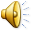 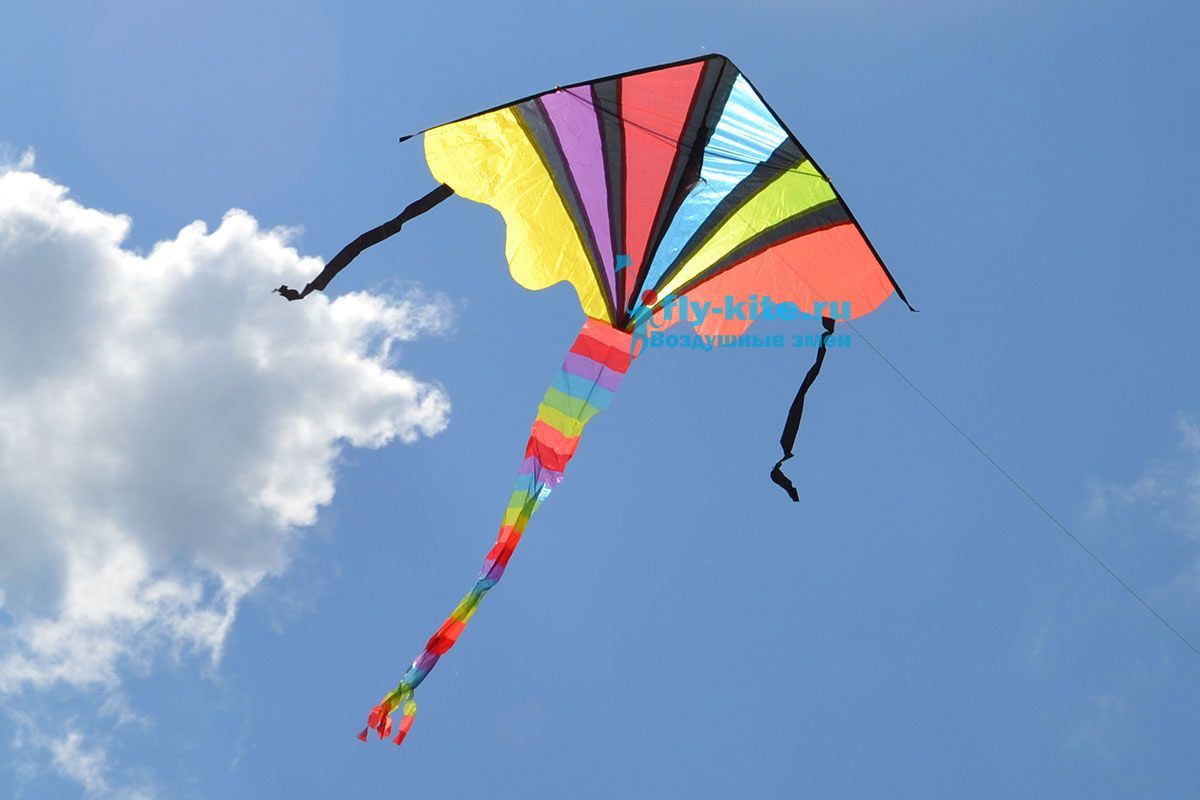 [Speaker Notes: Бег обычный, боковым галопом, правым боком, боковым галопом левым боком, перепрыгивая препятствия]
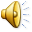 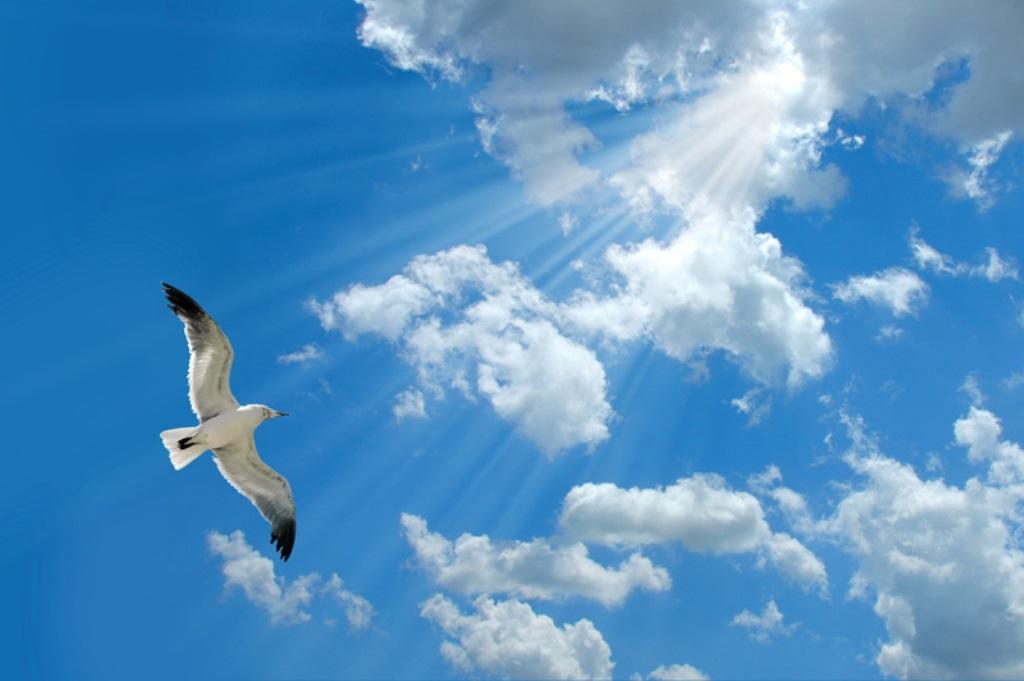 [Speaker Notes: «Птица» Упражнение на восстановление дыхания.]
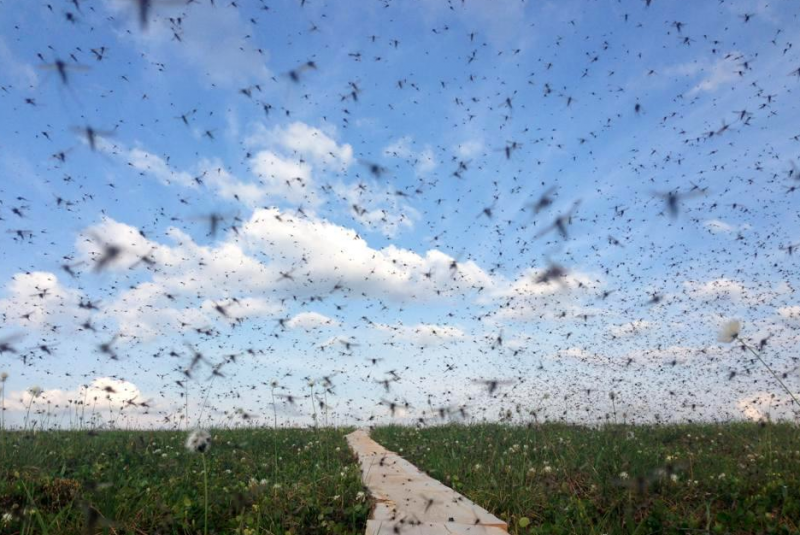 [Speaker Notes: "Мошки" "Мельница вперед" В.: Круговые движения вперед
"Мошки покусали"  В.:  похлопывание через стороны себя по плечам]
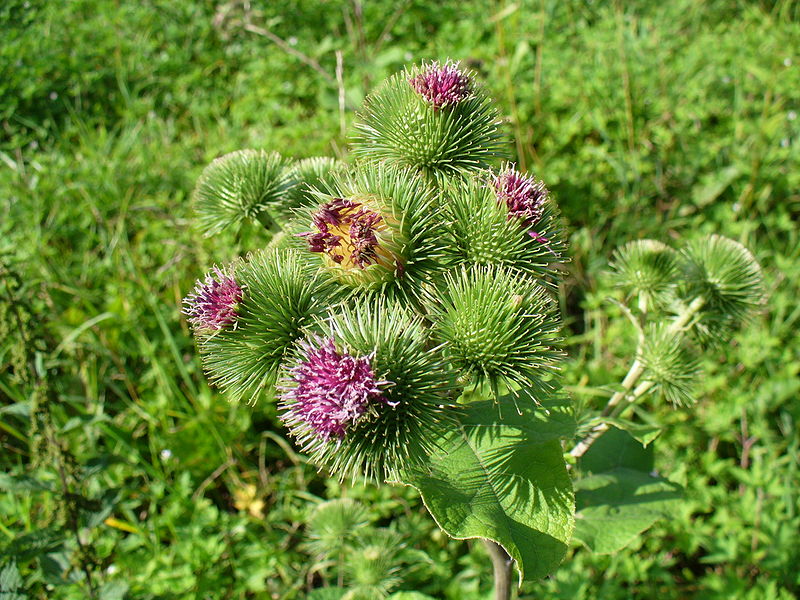 [Speaker Notes: 3. "Убираем репейник" И.п. ладони параллельно полу В.: сгибание ног через стороны с касанием ладошек.]
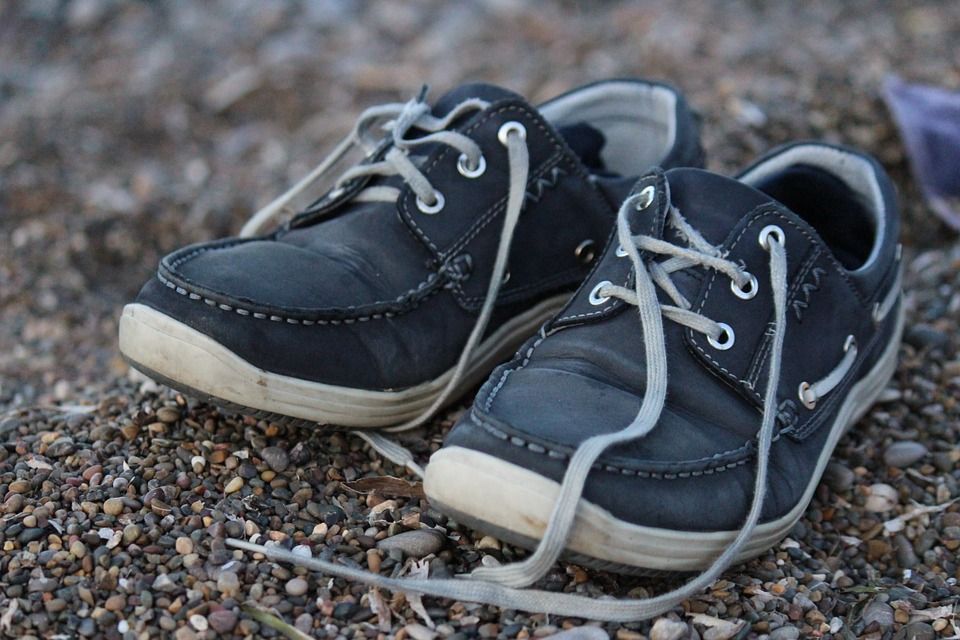 [Speaker Notes: 4. "Развязались шнурки" Наклоны вниз с имитационными движениями завязывания шнурков.]
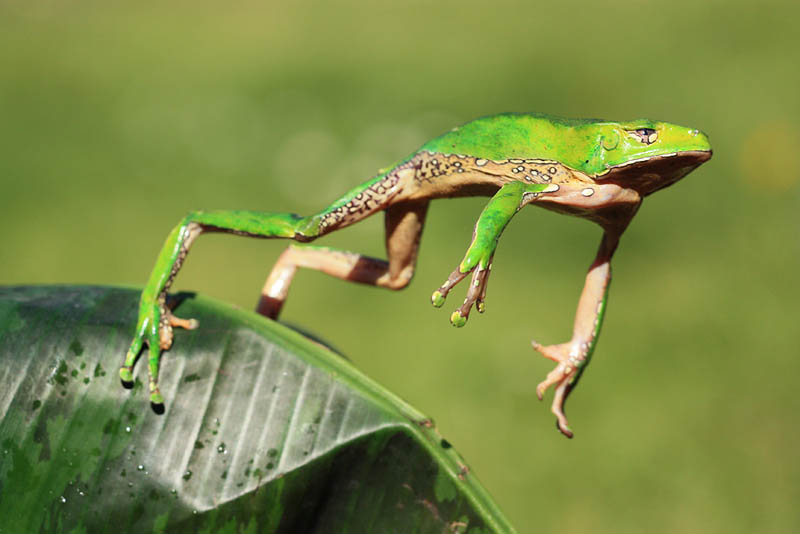 [Speaker Notes: 5. "Лягушка" В.: из упора присев выполнить прыжок на руки, ноги подтянуть к рукам]
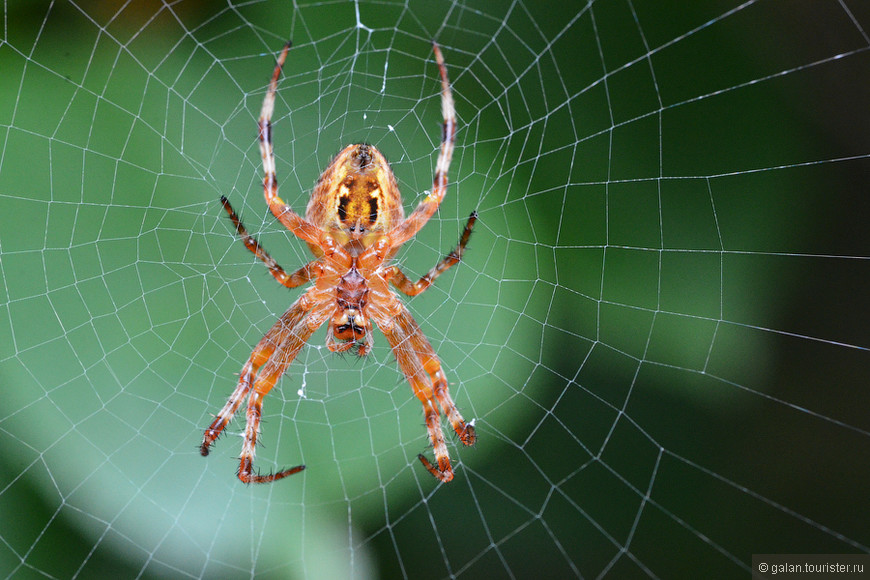 [Speaker Notes: 6. "Паук"  - «каракатица»]
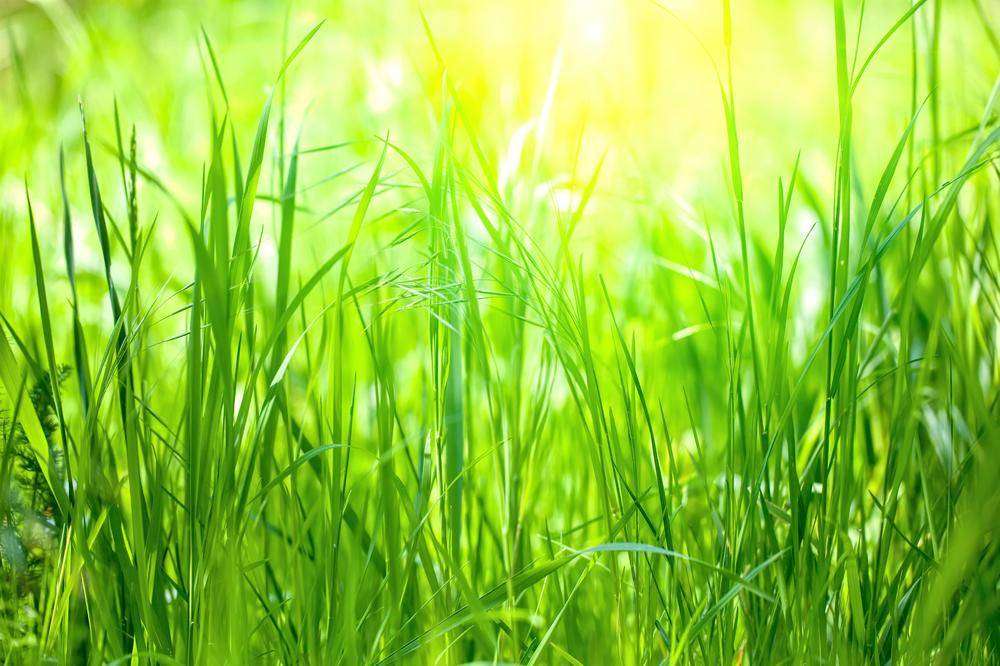 [Speaker Notes: 7. "Гусиный шаг" - крадется увидев лисенка
Но лисенок убежал]
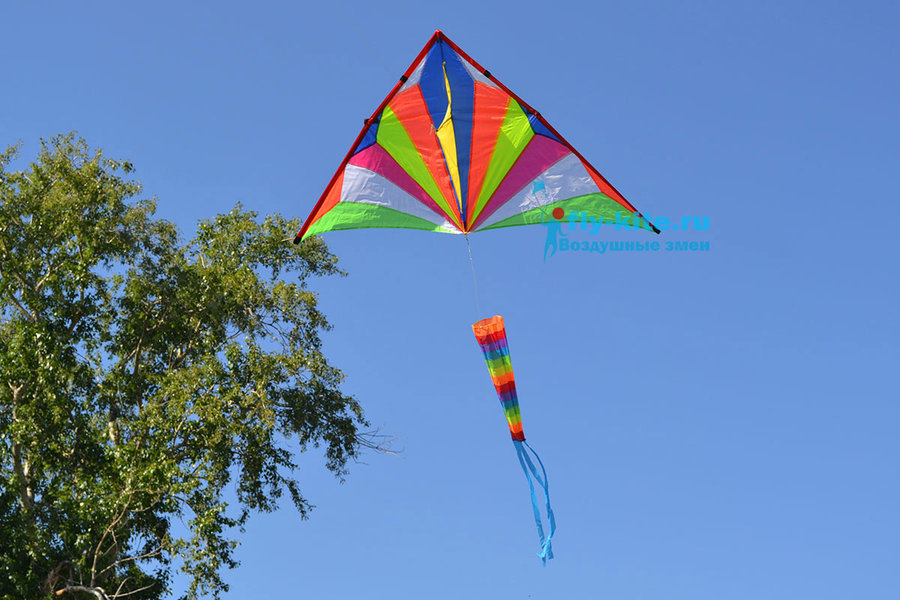 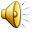 [Speaker Notes: Дыхательное упражнение "Какой же здесь чистый воздух"]
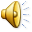 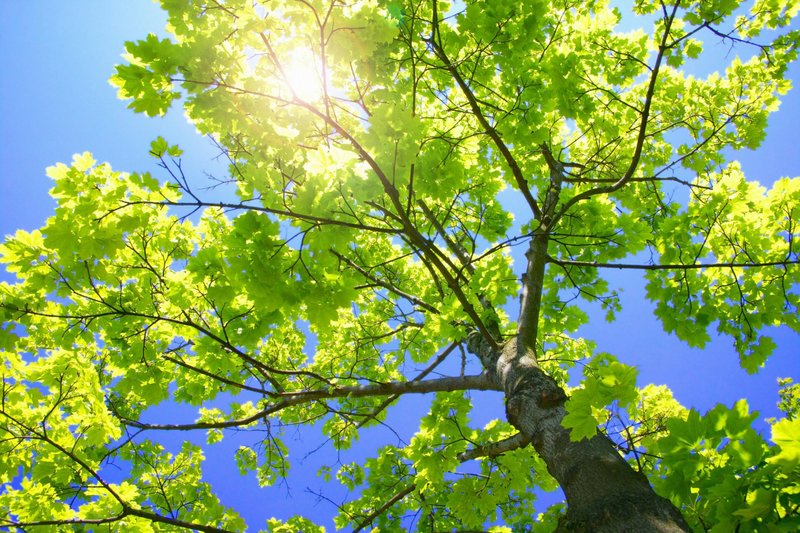 [Speaker Notes: Стретчинг. «Деревце» Растягивание позвоночника вверх. И.п. - стойка пятки вместе, носки врозь. В.: Тянуться вверх за руками, стоя на полной стопе.]
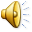 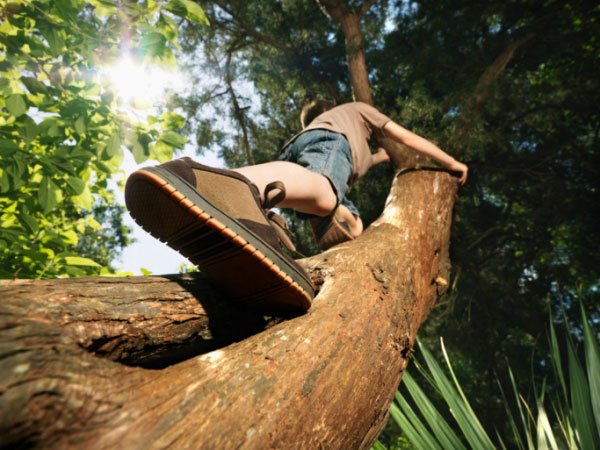 [Speaker Notes: Упражнение Ветка (В.: сед упор сзади. Поднимание таза вверх)]
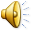 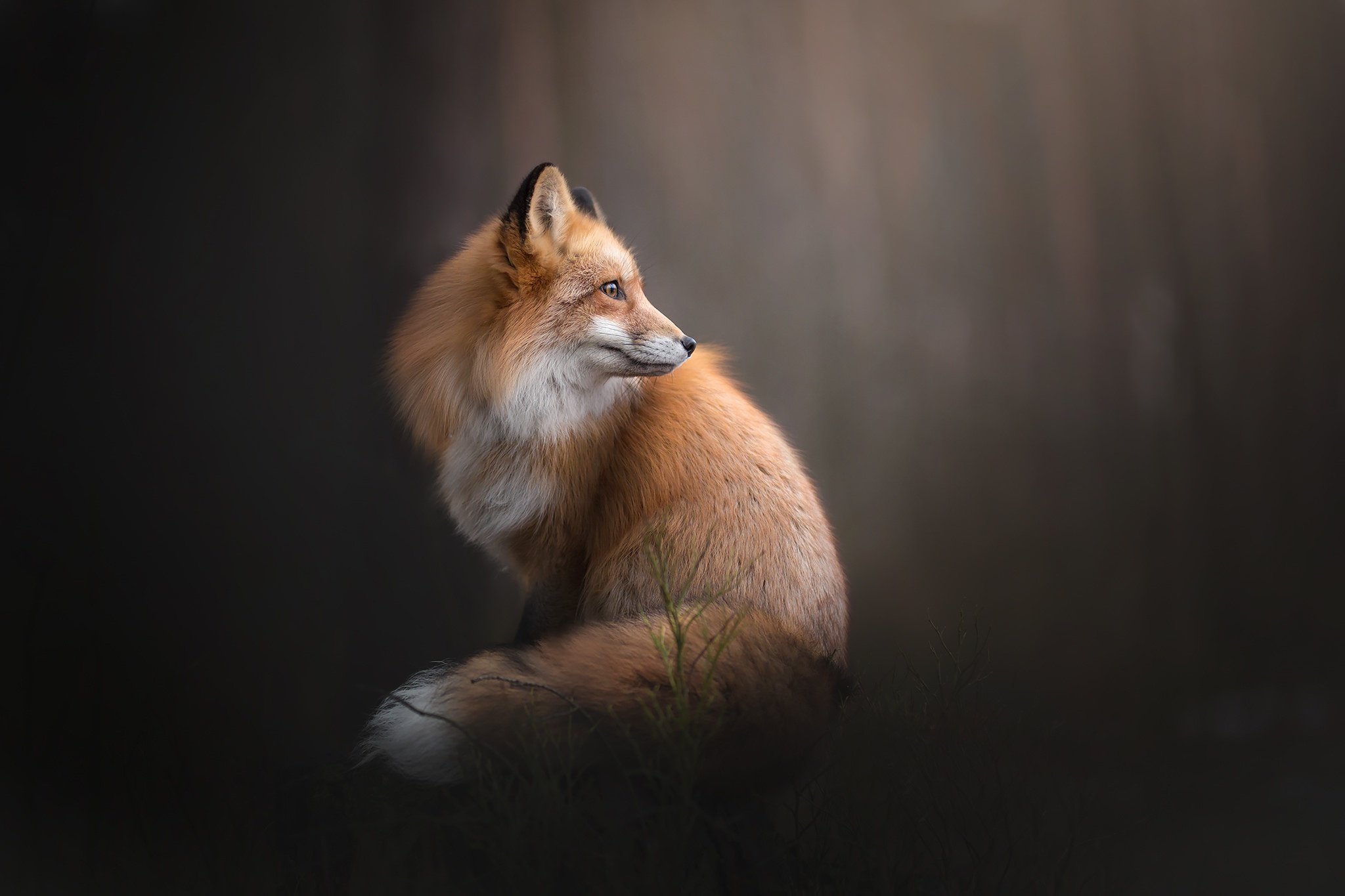 [Speaker Notes: И тут Витя заметил того самого лисенка
Скручивание "Лисичка".И.п.: стоя на коленях, голени и стопы вместе. В.: сесть справа, ноги остаются слева. Руки в упоре сбоку. Выполнить скручивание Увидеть ноги- лисий хвост.]
Секрет № 5
 Важно помнить о …
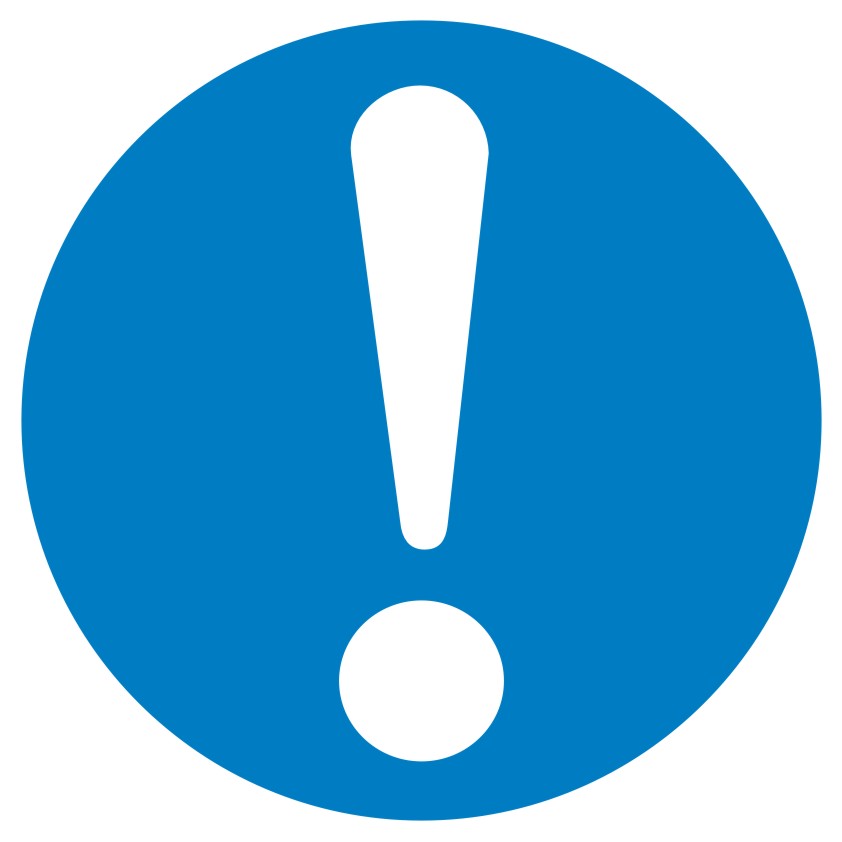 [Speaker Notes: Секрет № 5. Важно помнить о безопасности.
Витя засмотрелся на лисенка и потерял равновесие. Упав, ударил больно колено и локоть.]
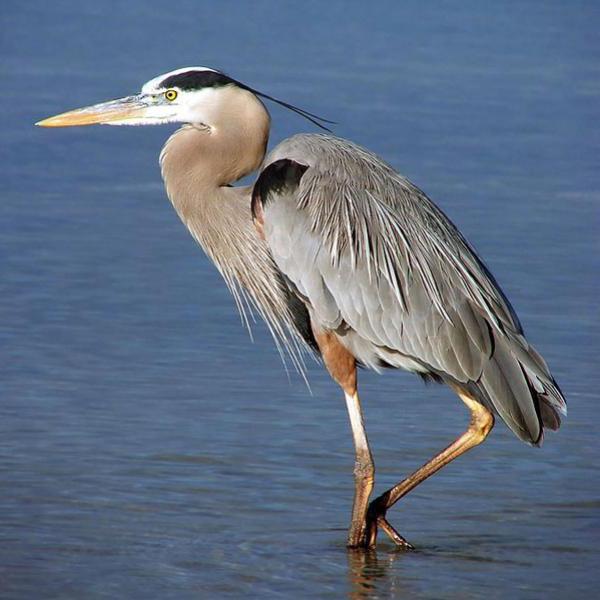 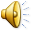 [Speaker Notes: Витя отправился к озеру. Папа и дедушка рыбачили. А Витя увидел Цаплю. Упражнение "Цапля". В.: Стоика на одной ноге. Сохраняя равновесие , поднять руки с в тороны - вверх - в стороны - вниз.]
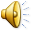 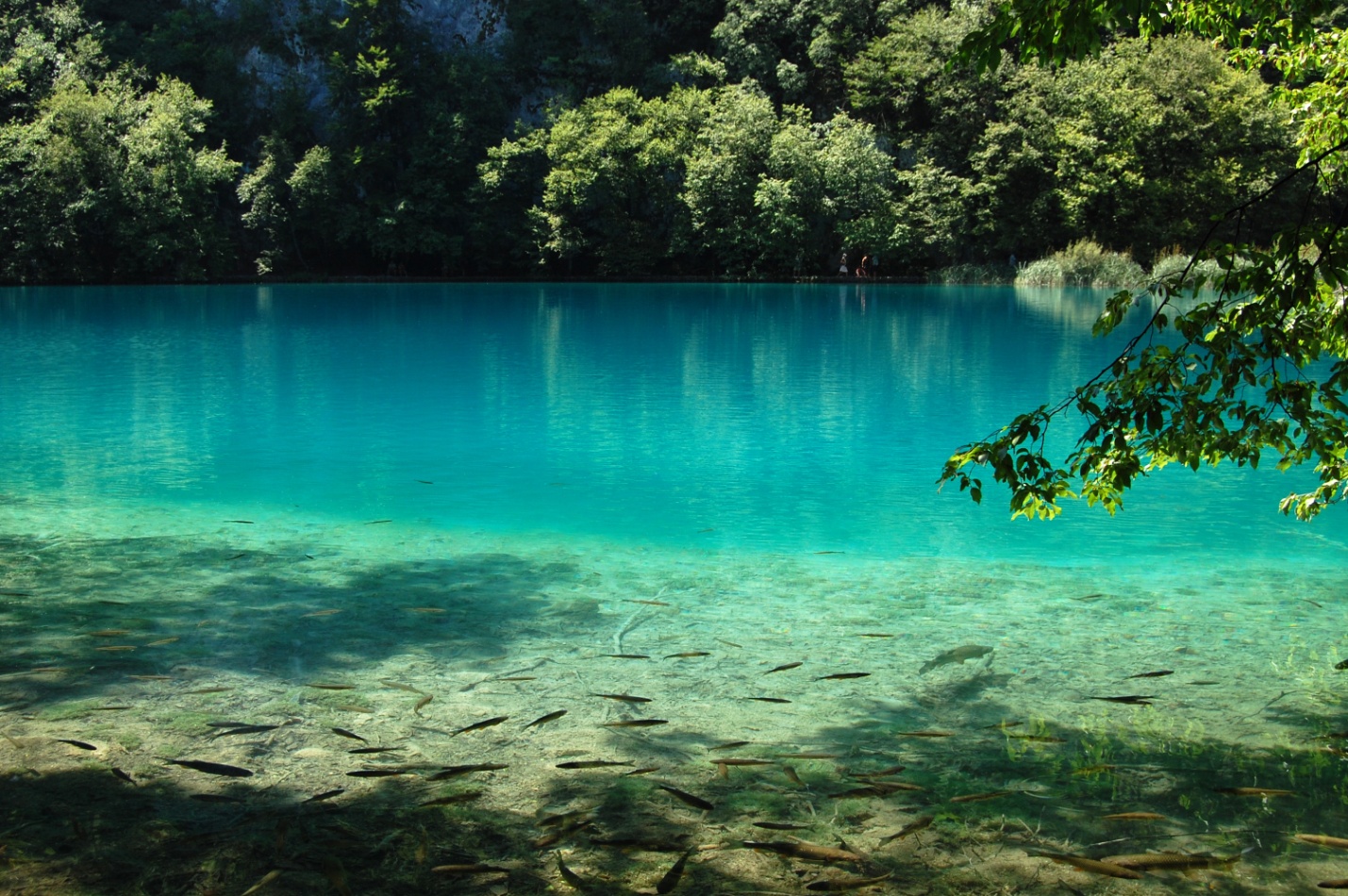 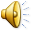 [Speaker Notes: У самого берега плавала мелкая рыба. 
Упражнение "Рыбка". И.п. - лежа на животе. В.: одновременно поднять прямые руки и ноги вверх.]
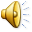 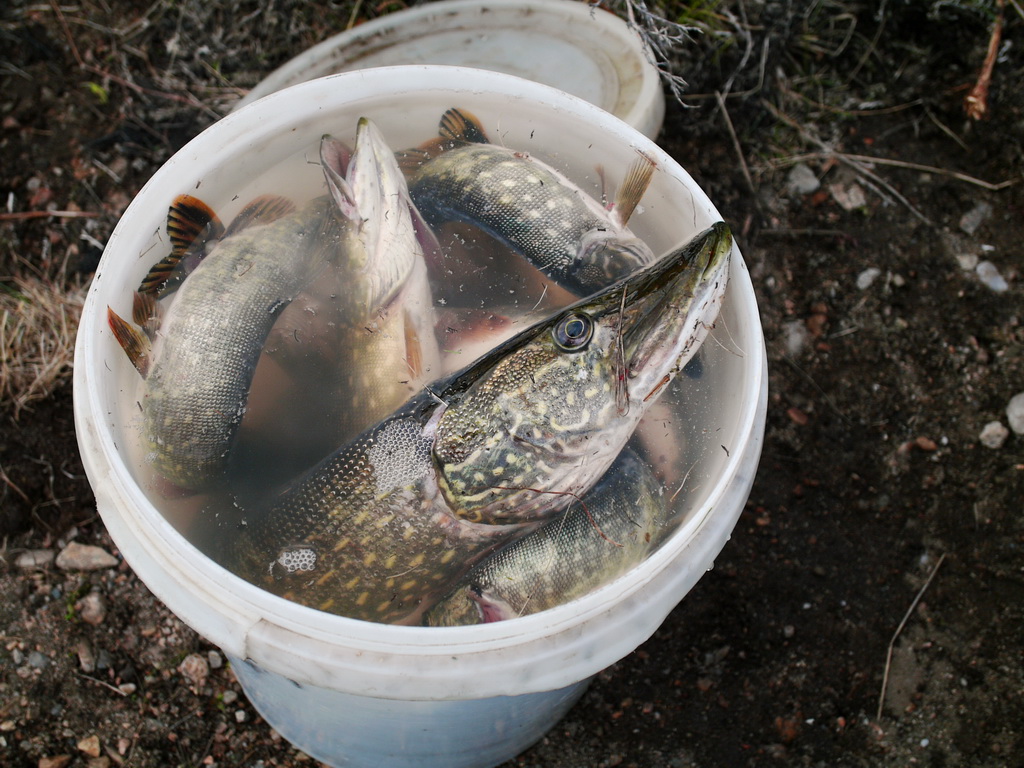 [Speaker Notes: Ты, посмотри сюда, - радостно сказал дедушка, указав в сторону ведра. Это наш улов.  Рыбой было заполнено все ведро. Одни рыбы выглядывали из него, другие торчали хвотом вверх 
Упражнение "Собака мордой вниз"И.п.:о.с., руки опущены. В.: наклон вперед, руки поставить в упор подальше от стоп. пятку не отрывать, другую ногу поднять вверх так, чтобы руки, туловище и поднятая нога образовали прямую линию. другие были скрючены Упражнение "Каракатица" И.п.: лежа на спине, руки вдоль туловища. В.: поднять прямые ноги через вверх и коснуться пола за головой.]
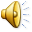 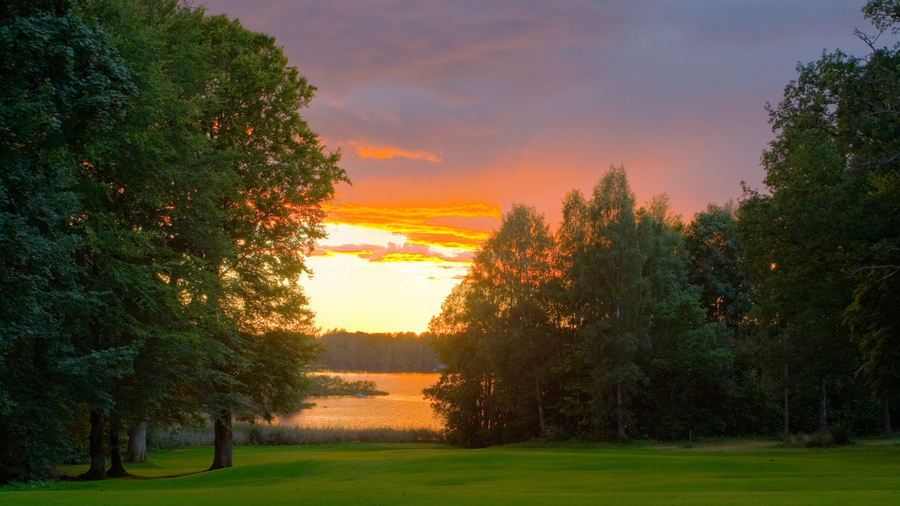 [Speaker Notes: Дальше Витя с папой купался, дедушка сварил уху. День пролетел быстро и весело. А когда солнце начало садиться за горизонт начали собираться домой.
Боковое растягивание  "Солнышко садится за горизонт". И.п.-  стойка на правом колене, левую ногу вытянуть в сторону. В.: наклон влево , левой рукой выполнить упор за коленом, правую руку вверх.]
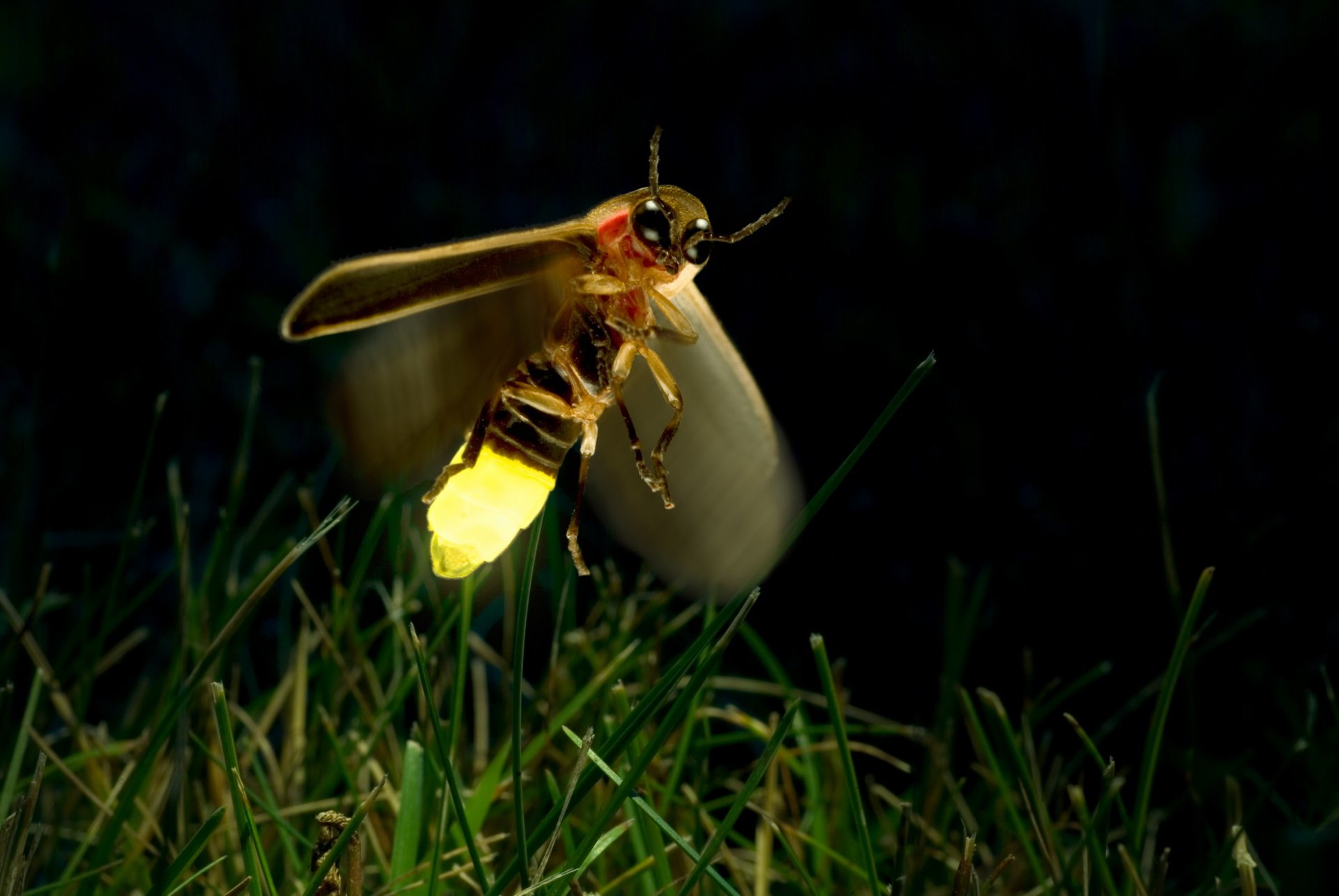 [Speaker Notes: Возвращаясь домой, Витя увидел светящийся огонек. "Это светлячок" - сказал дедушка.]
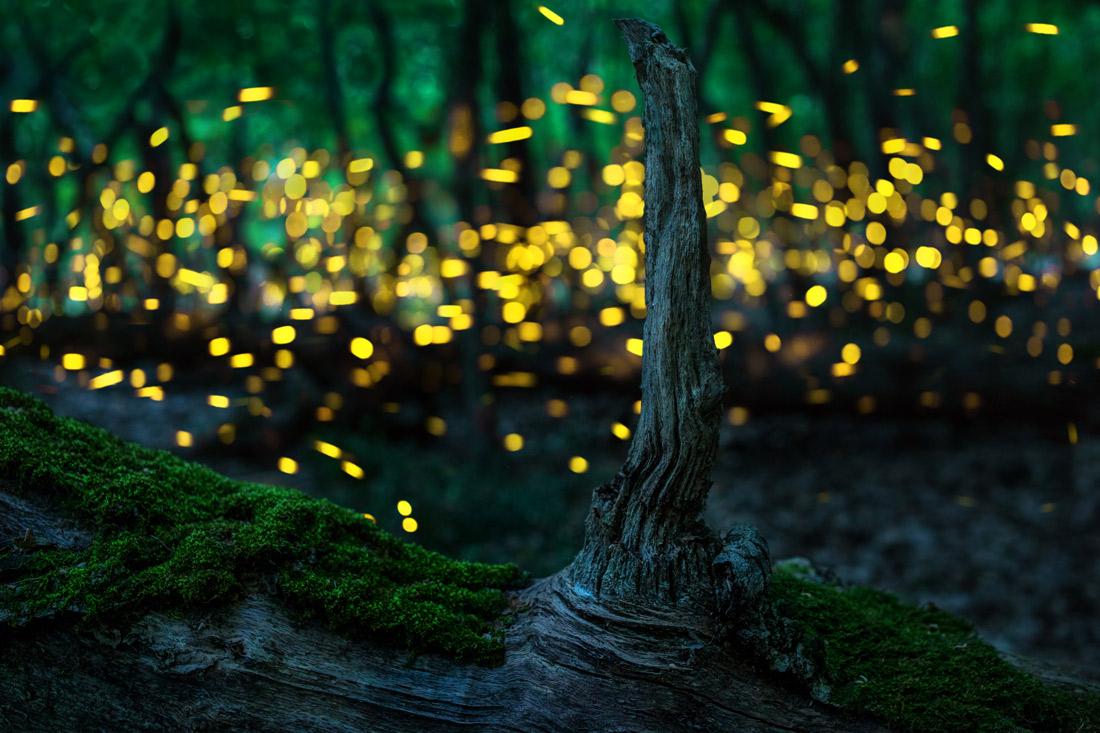 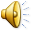 [Speaker Notes: Подвижная игра "Светлячки" Детям раздаются ленты двух цветов . по сигналу нужно встать в обручи с парой одного или другого цвета, в зависимости от команды. Задание можно усложнить дав нескольким детям две разные ленты. Дети с разными лентами могут встать к любому "светлячку"]
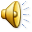 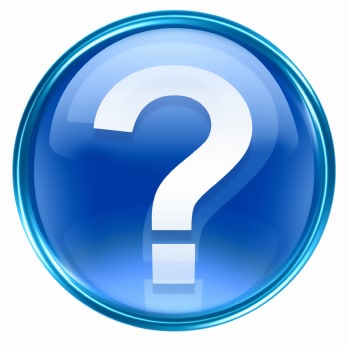 Секрет № 6
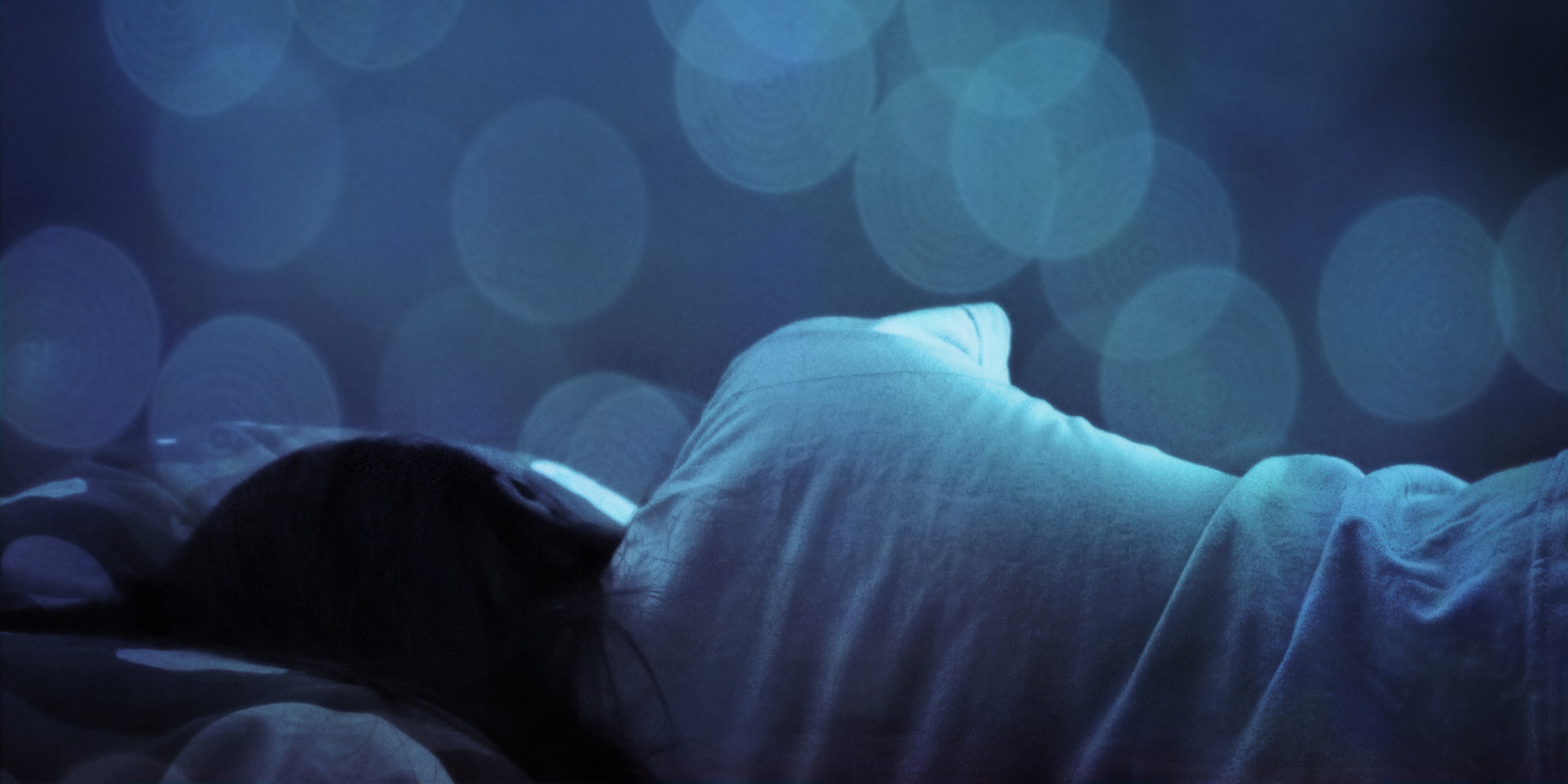 [Speaker Notes: Секрет № 6. Чтобы быть здоровым человек должен отдыхать.
Сон очень важен для здоровья человека.
Игра - сон  "Достань звезду". Лечь на спину и расслабиться. Снится ночное небо, большое количество звезд. И одна звездочка ярче всех остальных. Это твоя звезда. Эта звезда исполняет желания. Подумайте, что бы вы загадали? Теперь эту звездочку нужно достать. Положите руки на пол над головой и потянитесь двумя руками к небу. Ногами тянитесь в противоположную сторону, будто встаете на носки. Не получилось дотянуться - расслабились. Повторить упражнение. Поднести к губам, прошептать желание и отправить снова на небо.]
Игра пройдена!
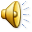 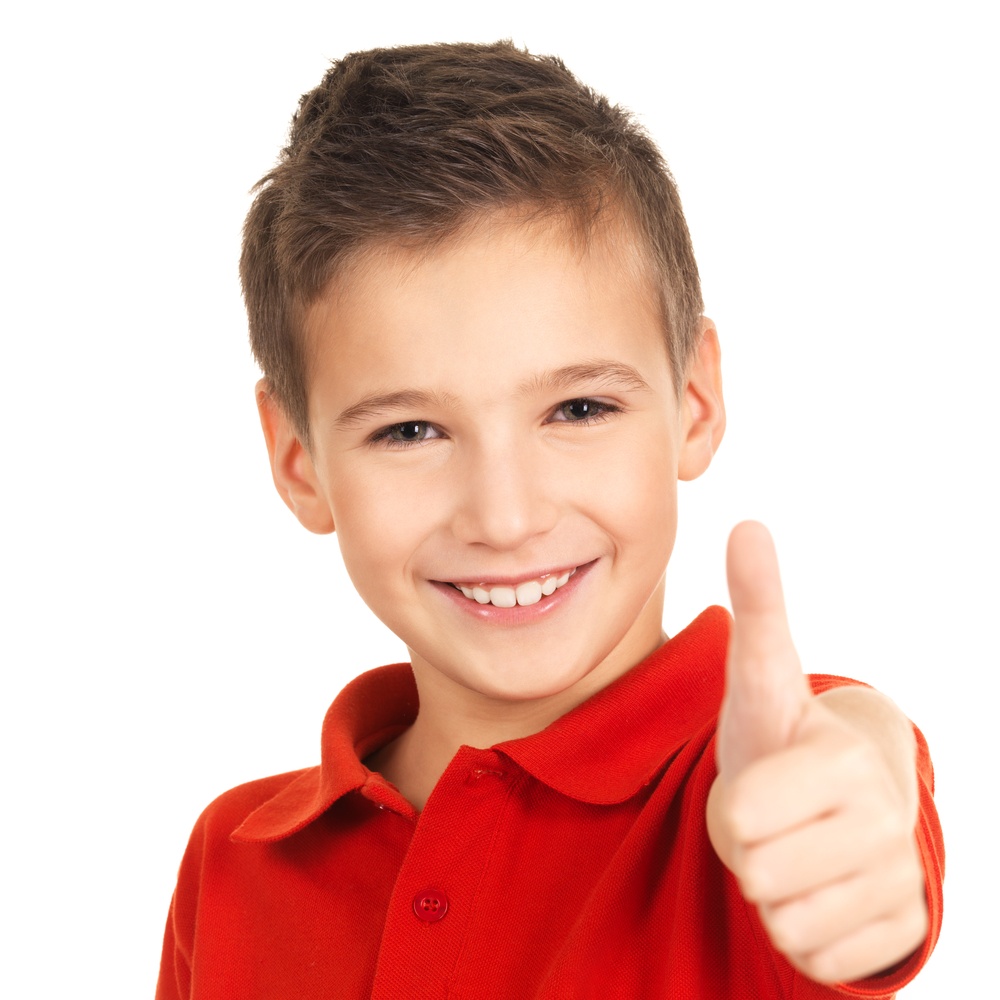